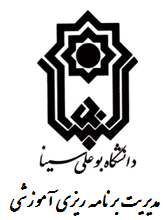 باسمه تعالي
دستور العمل تهيه گزارش توجيهي براي ايجاد رشته هاي جديد در دانشگاه‏ها 
مصوب جلسه 409 مورخ 1379/12/14 شوراي عالي برنامه‏ريزي
گزارش توجيهي براي ايجاد رشته (با سرفصل مصوب موجود)

    دانشکده/ پژوهشکده:                                                                                                      گروه:
مقدمه: (شامل کليات، دلايل منطقي، تاريخچه و زمينه هاي موجود براي ايجاد رشته)
2- مشخصات کلي:

- عنوان رشته:


- گرايش:


- دوره تحصيلي:


- بين رشته‏اي (نام رشته‌ها):



- چند رشته‏اي (نام رشته‌ها):
- همپوشاني رشته با ساير رشته‏هاي مشابه:







زمينه تخصصي دانشجو براي ورود به رشته:
3- تعريف و هدف رشته:





4- ضرورت ايجاد رشته از نظر پاسخ گويي به نيازهاي ملي و منطقه‏اي و همگامي با تحولات علمي روز:
5- توانايي‏ها و مهارت‏ها  و اشتغال پذیری دانش آموختگان رشته:
6 -  شرايط لازم براي اجراي رشته: [شامل امکانات، تجهيزات مورد نياز (نيروي انساني، تخصص و مراتب هيأت علمي)]

الف) اعضاي هيأت علمي تمام وقت رسمي و پيماني گروه ................ دانشگاه ...........
ب) اعضاي هيأت علمي که با گروه و رشته درخواستی همکاري خواهند داشت (رزومه اعضا حتما ضمیمه گردد)
- شرايط و قابليت‏هاي لازم براي پذيرش دانشجو:
مشخصات اعضاي هيات علمي گروه علمی که در ایجاد رشته مشارکت دارند
فرم شماره 1
اعضاي هيات علمي مربوط به رشته مورد درخواست در جدول فوق مشخص شوند.
فرم شماره 2
فرم درخواست ايجاد رشته‏هاي تحصيلي
نام دانشگاه:
نام رشته مورد درخواست:
الف – اطلاعات مربوط به رشته‏هاي موجود در دانشکده (مرتبط با رشته مورد درخواست) :
ب – امكانات آموزشي موجود دانشكده/پژوهشکده يا گروه آموزشي متقاضي اجراي دوره :
توجه: امكانات آموزشي اختصاصي رشته مورد درخواست را مشخص نمائيد.
فرم شماره 3
تسهيلات و تجهيزات آزمايشگاهي: (گروه/دانشكده)
جمعيت كل دانشجويي واحد:
منظور از واحد دانشکده یا پژوهشکده است.
جمعيت كل دانشجويي گروه علمی:
نسبت دانشجوی هردوره به کل دانشجویان
*منظوراز دوره، دوره‏های کارشناسی، کارشناسی‏ارشد و دکتری می‏باشد.
صورتجلسه شورای گروه
صورتجلسه شورای آموزشی دانشکده/پژوهشکده
صورتجلسه شورای آموزشی دانشکده/پژوهشکده
بسمه تعالی
دانشگاه بوعلی سینا

مشخصات کلی، برنامه درسی و
 
سرفصل دروس دوره .......................

در رشته .......................................

دانشکده .........................................

مصوب جلسه ...... شورای دانشگاه مورخ ...../...../........
جداول دروس
 ..................................
..................................
..................................
جدول شماره 1 :دروس پایه
جدول شماره 2: دروس تخصصی الزامی
جدول شماره 3: دروس تخصصی اختیاری